ASCCC Liaisons: The Opportunities, Benefits, and Rewards
General Session 12
Friday June 16, 2023 ǀ 4:00pm – 5:00pm
Introductions and Welcome
Karen Chow, ASCCC Area B Representative 
Christopher Howerton, ASCCC At-Large Representative
2
General Session Description
Identifying your own local ASCCC liaisons allows another opportunity to bring more faculty into awareness of state-wide concerns/opportunities while promoting leadership. ASCCC Liaisons serve as a direct line of communication with ASCCC on specific areas of interest and can provide additional support to local senate work. Learn more about the different ASCCC liaisons, benefits of identifying liaisons, and some ways you can effectively engage their contributions.
3
Background: ASCCC Liaisons
2015: Delegates approved the first three formal liaison positions for local senates through the ASCCC resolution process: 
Career Technical Education (CTE) Faculty Liaison (Resolution 17.02 S15)
Legislative Liaison (Resolution 17.03 S15)
Noncredit Liaison (Resolution 17.05 S15)
2018: Guided Pathways Liaisons added by ASCCC Executive Committee to support implementation of Guided Pathways Award Program ($150 mil. budgeted in 2017-2018 CA Budget).
2018: OER Liaison (Resolution 17.02 F18) added as part of ASCCC OER Initiative
2021: Inclusion, Diversity, Equity, and Anti-racism (IDEA) Liaison (Resolution 3.02 S21)
2022: Part-Time Faculty Liaisons (Resolution 17.02 S22) and Rising Scholars Faculty Liaison (Resolution 13.04 S22)
4
Why Liaisons?
Recognition that senate presidents are often overwhelmed with information via email and may not have time to disseminate info to specific faculty
Senate Presidents listserv (via CCC Tech Center)
Unofficial Senate Presidents listserv (community moderated)
Emails from ASCCC re: events, surveys, other opportunities
Emails from ASCCC requesting approval of faculty representative appointments

Liaisons could serve as a point person(s) for specific areas of focus and keep information flowing to and from the local academic senate and interested faculty
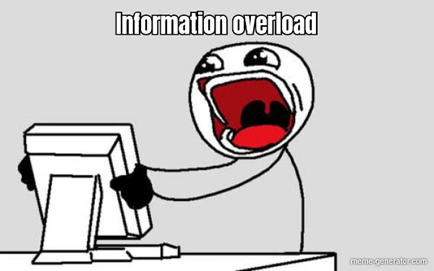 5
Current ASCCC Liaisons
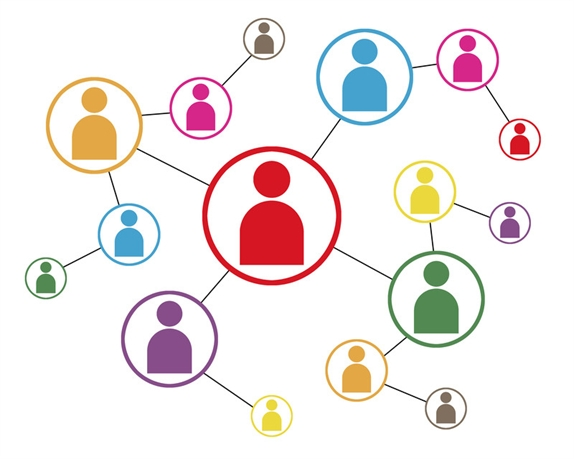 CTE Faculty Liaison
Guided Pathways Liaison
Legislative Liaison
Noncredit Liaison
OER Liaison
Part-Time Faculty Liaison
Rising Scholars Liaison
IDEAA Liaison
6
Liaison Roles – ASCCC Expectations
In general, ASCCC liaisons are asked to do the following:
Sign up for ASCCC listservs related to the liaison’s area of focus.
Update and engage the local academic senate and campus faculty on statewide matters and efforts relevant to the local college or district.
Communicate with the local academic senate and campus faculty regarding academic and professional matters related to the liaison role.
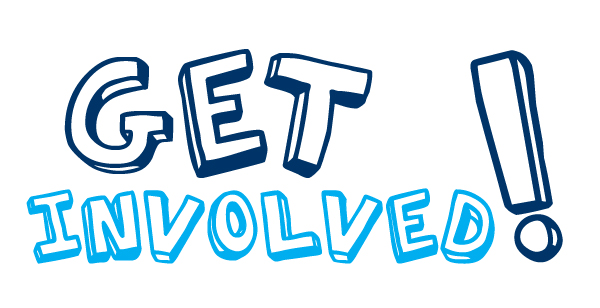 7
Liaison Roles –are locally defined
Serve as a conduit between the local faculty and faculty representatives on statewide committees.
As funding permits, attend state-level events and meetings (ASCCC, FACCC), participate in panels or make presentations as appropriate.
Monitor the Liaison listserv and the Liaison webpage and report to the local Academic Senate and, as determined to be appropriate in collaboration with local senate officers, faculty at large on campus.
Work with local student organizations and advocacy groups to help them with their efforts as well as encourage them to join in efforts led by others.
8
Who can serve and how can Liaison be determined?
Any faculty can serve (full time or part time). Locally determined. 

Factors to consider--faculty in whom you wish to promote or encourage:
Leadership development: good way to promote why it’s important to serve.  How does it potentially strengthen shared governance at local college
Community-building: Connect with other regional faculty leaders in this area
Voice: Able to elevate impact of faculty voice
Influence: Being “in the know” about liaison topic and serving as campus “expert” in this area, or learning more about liaison topic 
Advocacy: serve as advocate for campus in this area & can help give input to ASCCC and CCCCO from local college 
Time commitment?  How often/long would report outs to Senate and any other involvements be?
9
ASCCC Support for Liaisons
Currently, one-way information listservs and ASCCC webpages
How to make support more “active” and “engaged”
Handbooks on Liaison work/strategies & possibilities for compensation
Establish connection & communications with ASCCC Committee
Two-way listservs?
Coffee Chats/webinars on Liaison topics
Identify and discuss “hot topics” in Liaison areas 
Post resources/articles on Liaison webpages
Rostrum articles on Liaison topic areas
Stronger connections between liaisons and related ASCCC standing committee
10
Inform ASCCC of your liaisons.
Once you have locally established liaisons the senate president should notify ASCCC so we can update your college directory information.

E-mail updates to:
directoryupdate@asccc.org
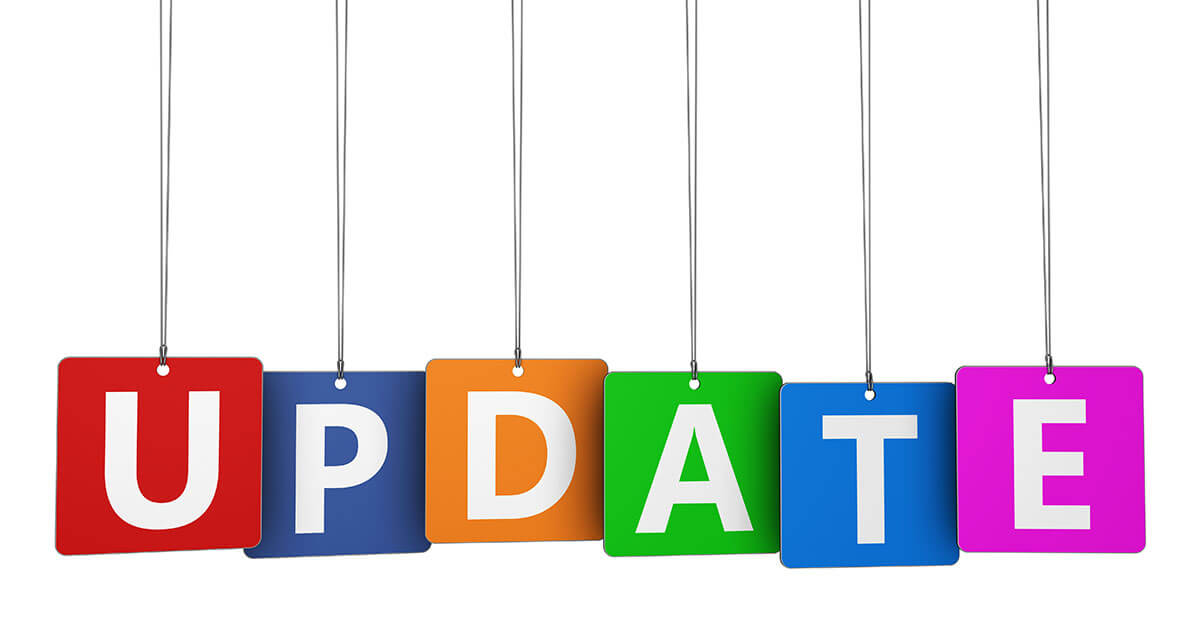 11
Discussion and Questions
Any additional questions feel free to submit it through info@asccc.org
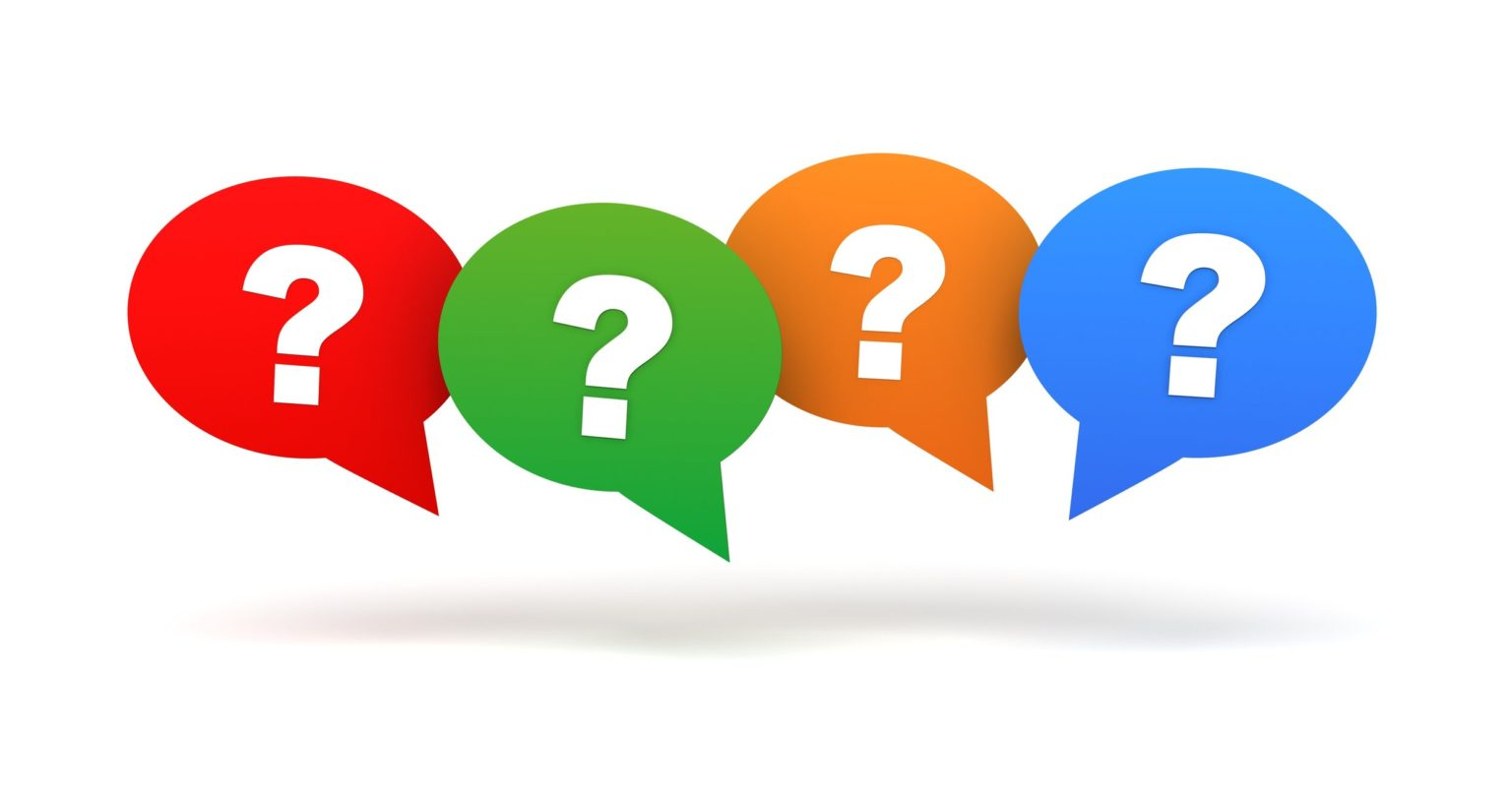 12